UỶ BAN NHÂN DÂN QUẬN LONG BIÊN
TRƯỜNG MẦM NON BAN MAI XANH
GIÁO DỤC PHÁT TRIỂN NGÔN NGỮ
HOẠT  ĐỘNG LÀM QUEN VĂN HỌC
Đề tài: Thơ: Quả.
GIÁO VIÊN: Minh Thúy- Vũ Nga
Bài Thơ: Quả
Tròn như quả banhVỏ có màu xanhĐó là quả bưởi
Hay dành để ngửi Là quả thị thơm
Múi trắng như cơmMãng cầu chua ngọt
Muốn ăn phải gọtLà quả dứa gai
Quả cũng có taiLà thanh long đỏ
Có gai ngoài vỏLà quả sầu riêng
Những buổi chiều nghiêngNgắm nhìn vườn quảEm yêu tất cảVườn quả của em
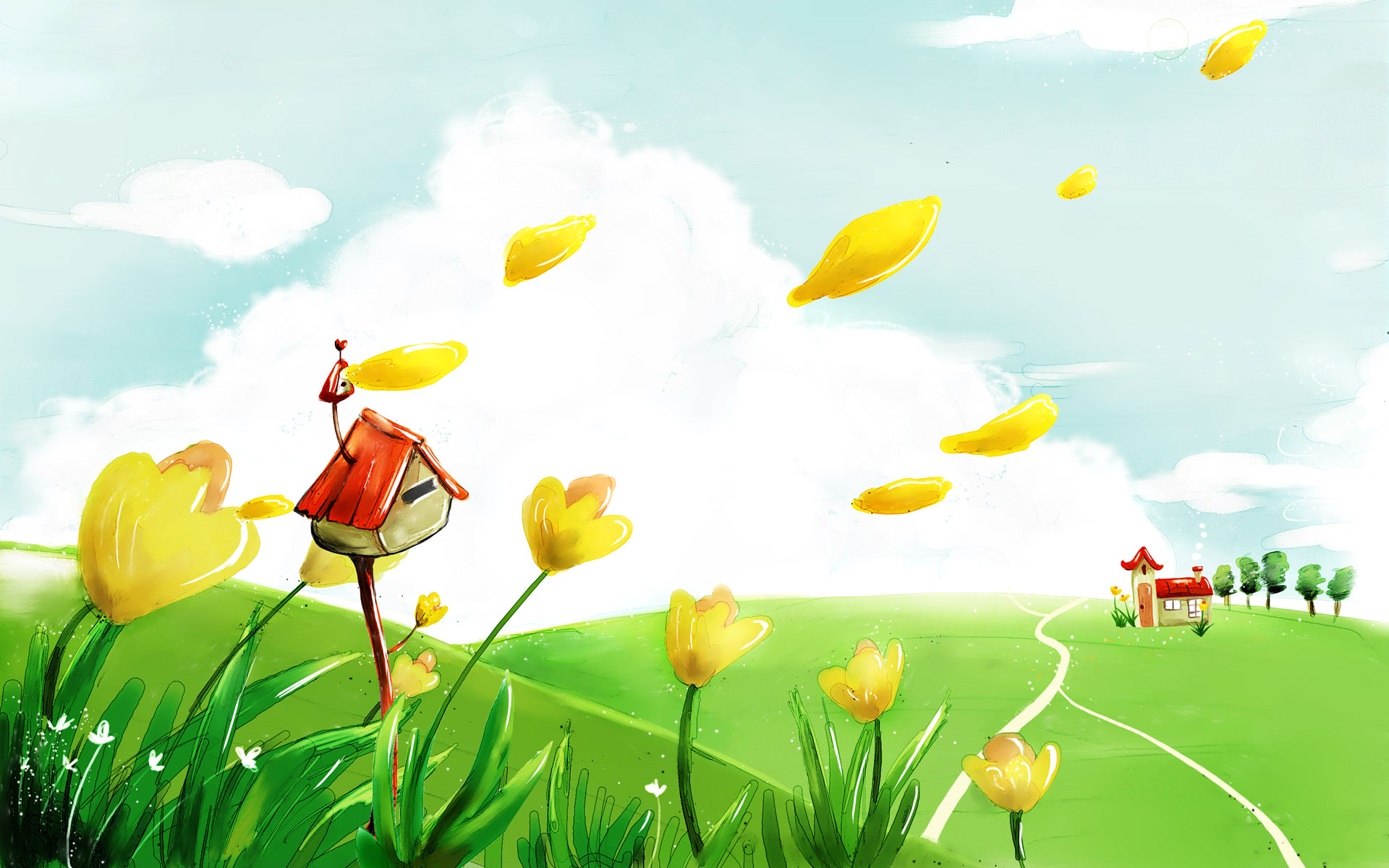 Đàm thoại
- Cô vừa dạy các con bài thơ gì?
Trong bài thơ có nhắc tới những quả gì?
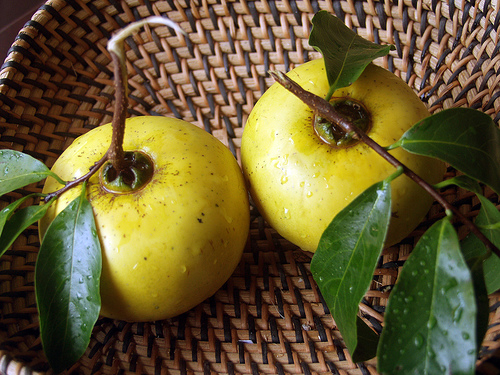 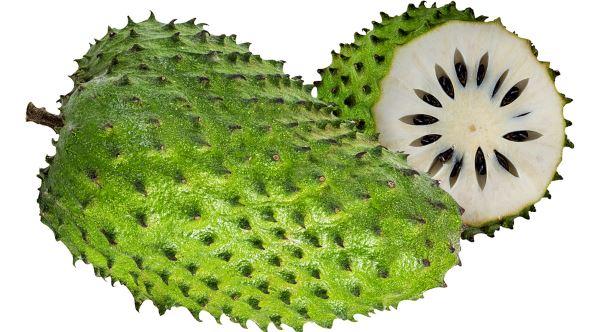 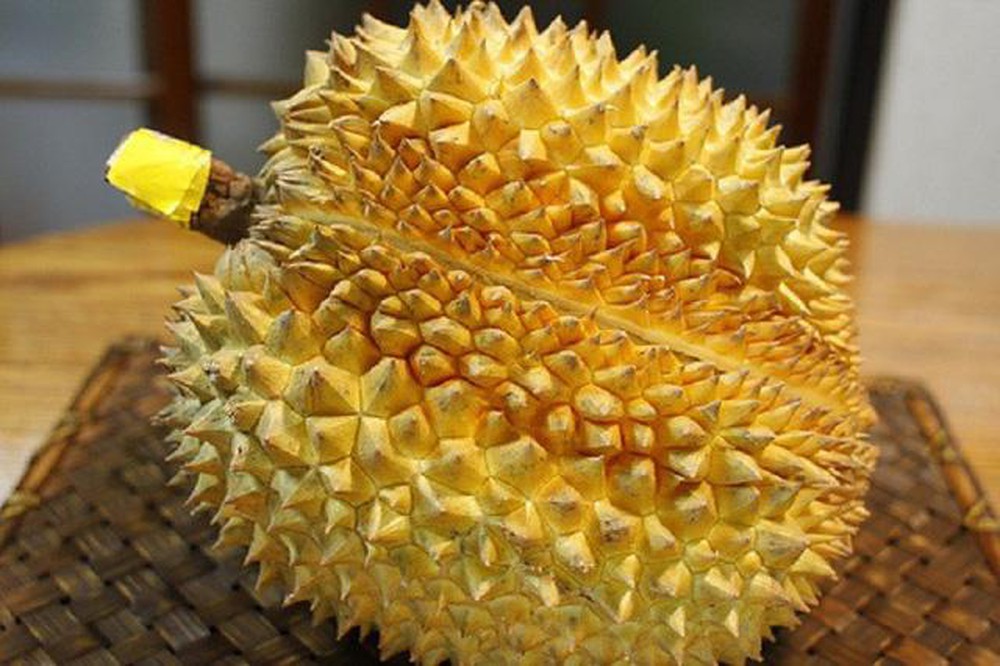 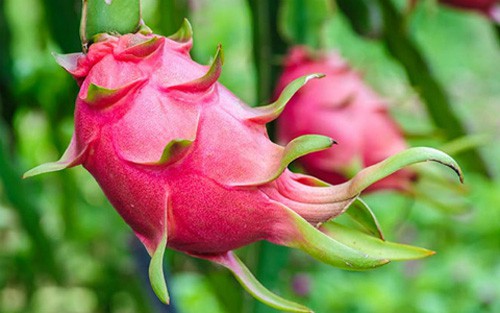 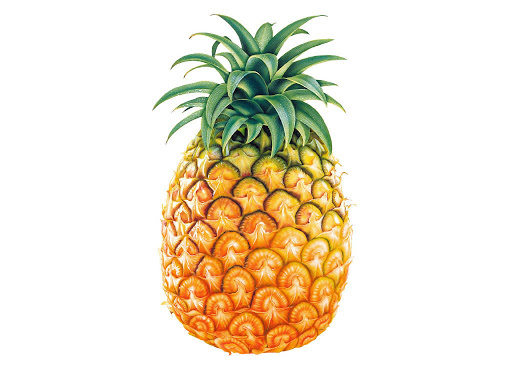 Quả bưởi có đặc điểm bên ngoài như thế nào?
Quả gì mọi người hay dành để ngửi?
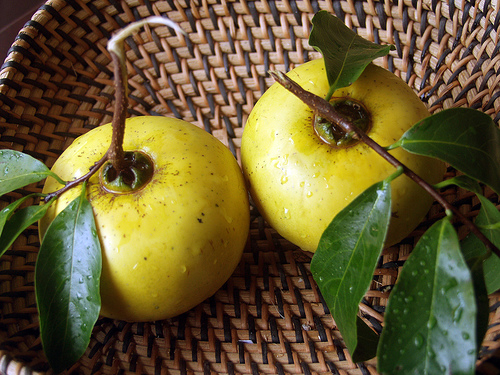 Quả có múi màu trắng như cơm là quả gì?
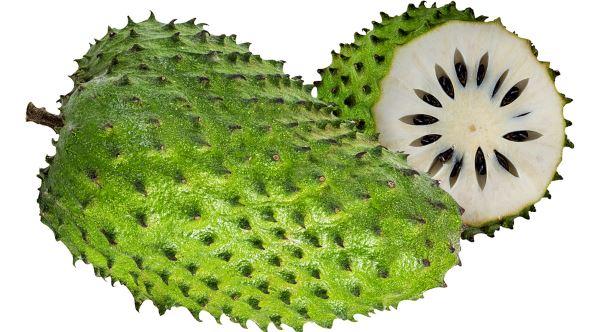 Đố các con muốn ăn phải gọt là quả gì?
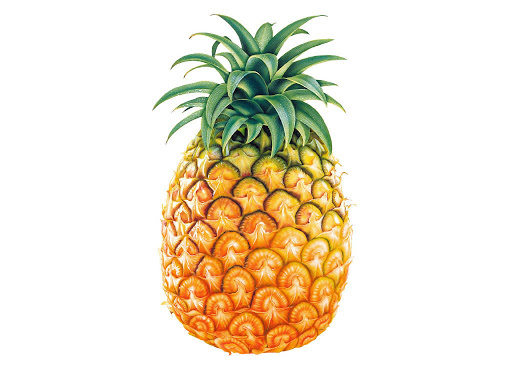 Tác giả ví quả gì mà lại có tai?
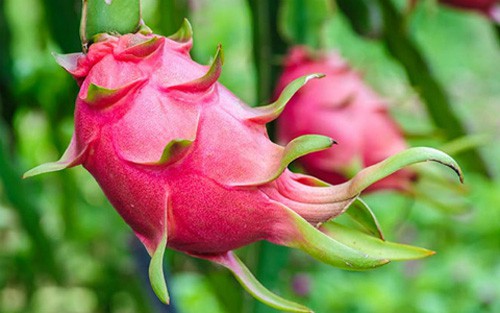 Còn quả cuối cùng bên ngoài có gai là quả gì?
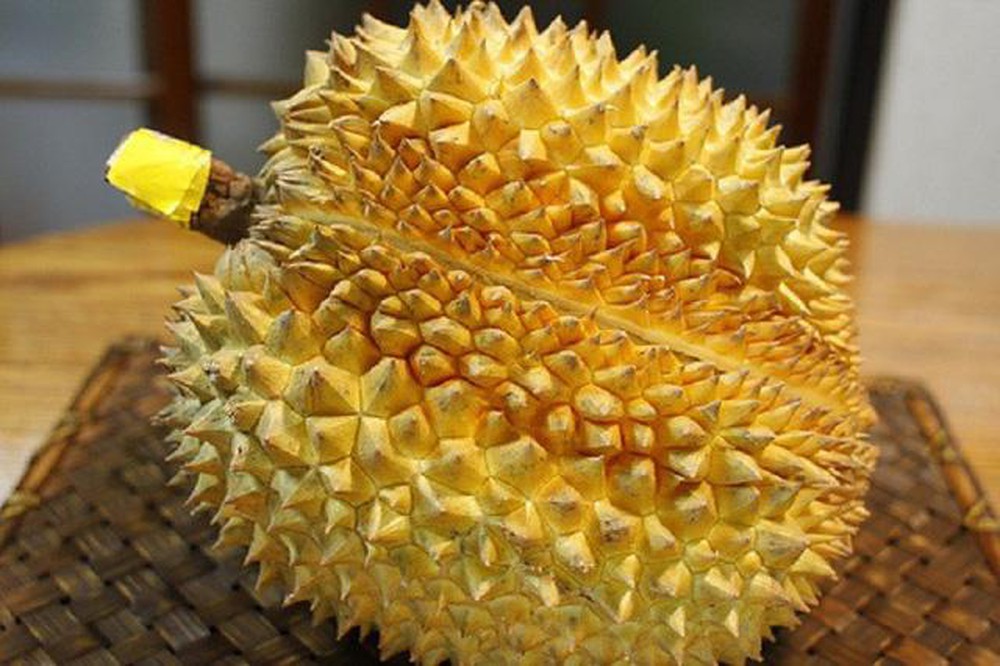 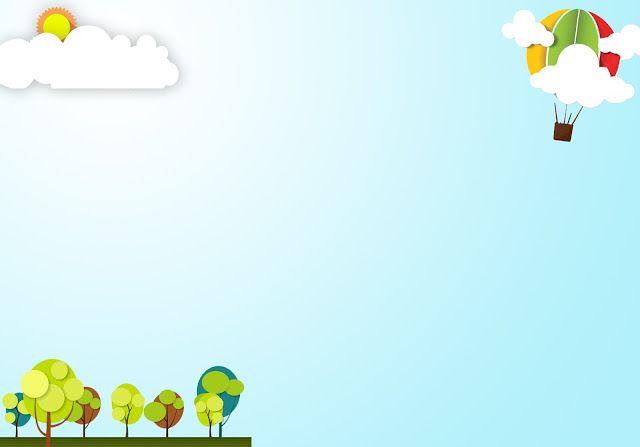 Quả             Tròn như quả banh        Vỏ có màu xanh       Đó là quả bưởi           Hay dành để ngửi        Là quả thị thơm           Múi trắng như cơm              Mãng cầu chua ngọt          Muốn ăn phải gọt      Là quả dứa gai      Quả cũng có tai       Là thanh long đỏ     Có gai ngoài vỏ     Là quả sầu riêng                    Những buổi chiều nghiêng            Ngắm nhìn vườn quảEm yêu tất cả      Vườn quả của em
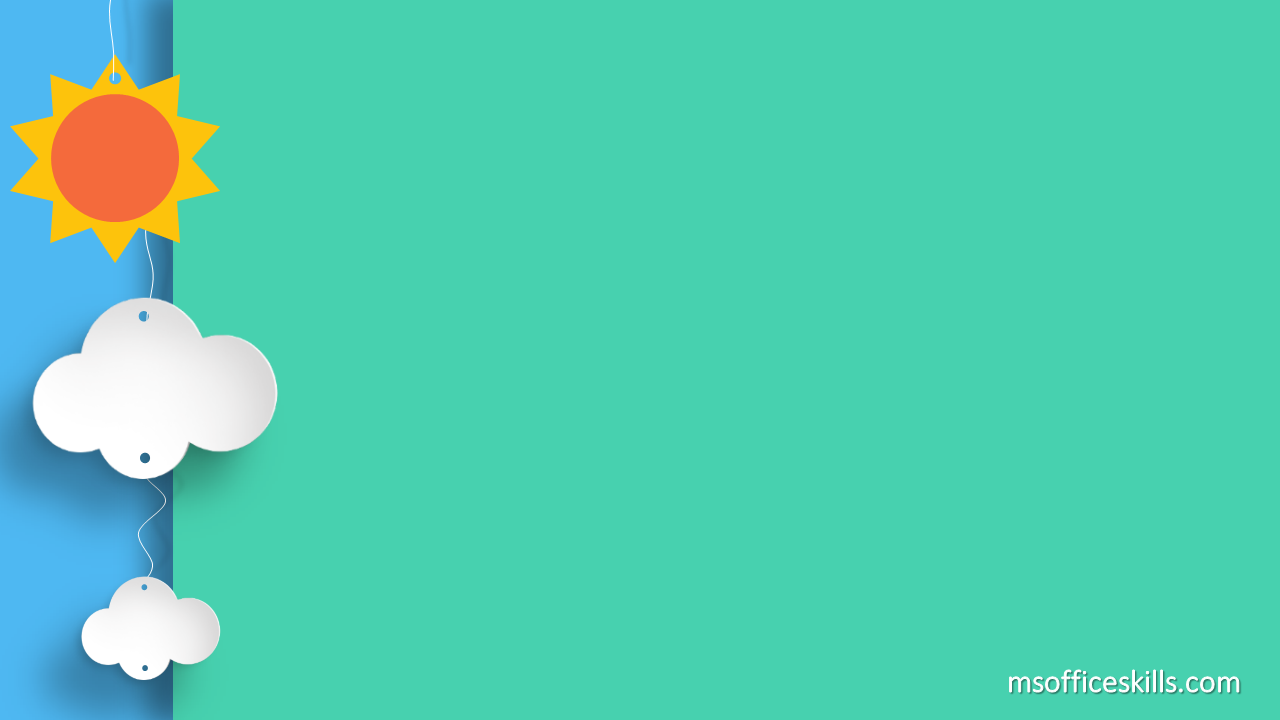 Xin chào và hẹn gặp lại